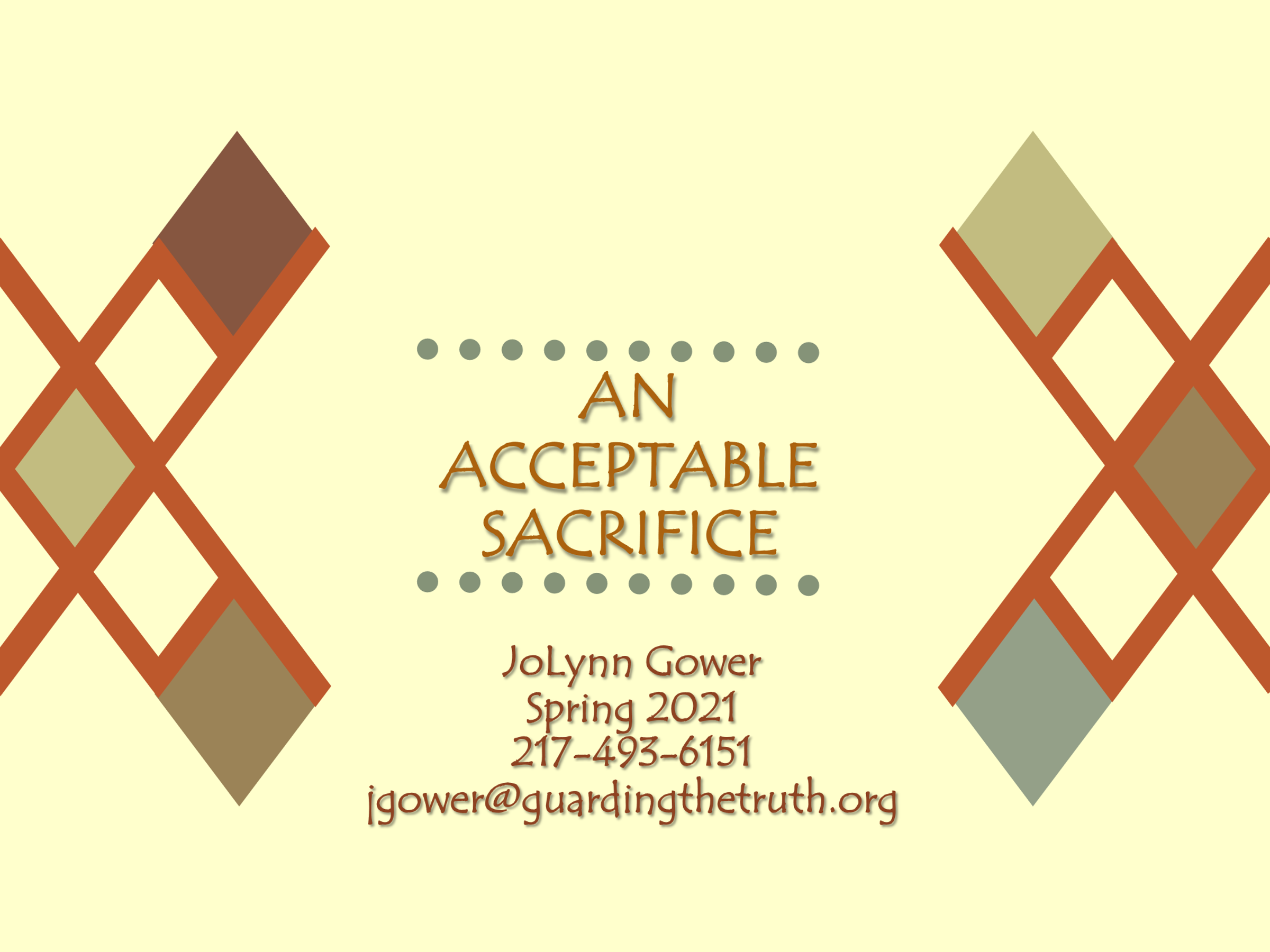 Lesson 6
VERSE FOR THE JOURNEY
1 John 2:3-6  By this we know that we have come to know Him, if we keep His commandments. The one who says, "I have come to know Him," and does not keep His command-ments, is a liar, and the truth is not in him;  whoever keeps His word, in him the love of God has truly been perfected. By this we know that we are in Him:  the one who says he abides in Him ought himself to walk in the same manner as He walked. 
1 Samuel 15:22-23 Samuel said, "Has the LORD as much delight in burnt offerings and sacrifices as in obeying the voice of the LORD? Behold, to obey is better than sacrifice, to heed than the fat of rams. For rebellion is as the sin of divination, and insubordination is as iniquity and idolatry. Because you have rejected the word of the LORD, He has also rejected you from being king."
CONTEXT
1 Samuel 15:2-3 "Thus says the LORD of hosts, 'I will punish Amalek for what he did to Israel, how he set himself against him on the way while he was coming up from Egypt. ‘Now go and strike Amalek and utterly destroy all that he has, and do not spare him; but put to death both man and woman, child and infant, ox and sheep, camel and donkey.’” 
1 Samuel 15:8-9 He captured Agag the king of the Amalekites alive, and utterly destroyed all the people with the edge of the sword. But Saul and the people spared Agag and the best of the sheep, the oxen, the fatlings, the lambs, and all that was good, and were not willing to destroy them utterly; but everything despised and worthless, that they utterly destroyed.
DON’T EVEN THINK ABOUT…
…being disobedient
2 Corinthians 10:3-6 For though we walk in the flesh, we do not war according to the flesh, for the weapons of our warfare are not of the flesh, but divinely powerful for the destruction of fortresses. We are destroying speculations and every lofty thing raised up against the knowledge of God, and we are taking every thought captive to the obedience of Christ, and we are ready to punish all disobedience, whenever your obedience is complete. 
The church needed to be in obedience before they could punish those who were disobedient
Often a church fails to address direct disobedience to God’s values because to do so would be hypocrisy
THE BLESSING OF OBEDIENCE
Genesis 22:15-18  Then the angel of the LORD called to Abraham a second time from heaven, and said, "By Myself I have sworn, declares the LORD, because you have done this thing and have not withheld your son, your only son, indeed I will greatly bless you, and I will greatly multiply your seed as the stars of the heavens and as the sand which is on the seashore; and your seed shall possess the gate of their enemies. In your seed all the nations of the earth shall be blessed, because you have obeyed My voice." 
BLESS: barak: to bless –as in to give power for success, prosperity, longevity, etc.
The blessing on Abraham extended to all the people of earth in Jesus
REASON WELL
Isaiah 1:18-20  "Come now, and let us reason together," Says the LORD, "Though your sins are as scarlet, they will be as white as snow; though they are red like crimson, they will be like wool. If you consent and obey, you will eat the best of the land; but if you refuse and rebel, you will be devoured by the sword." Truly, the mouth of the LORD has spoken.”
Reason: yakach:  to present the argument and make a decision
Isaiah 41:21-22 "Present your case," the LORD says. "Bring forward your strong arguments," the King of Jacob says. Let them bring forth and declare to us what is going to take place; As for the former events, declare what they were, that we may consider them and know their outcome. Or announce to us what is coming;
KENOSIS OF CHRIST
Philippians 2:5-11 Have this attitude in yourselves which was also in Christ Jesus, who, although He existed in the form of God, did not regard equality with God a thing to be grasped, but emptied Himself, taking the form of a bond-servant, and being made in the likeness of men. Being found in appearance as a man, He humbled Himself by becoming obedient to the point of death, even death on a cross. For this reason also, God highly exalted Him, and bestowed on Him the name which is above every name, so that at the name of Jesus EVERY KNEE WILL BOW, of those who are in heaven and on earth and under the earth, and that every tongue will confess that Jesus Christ is Lord, to the glory of God the Father. 
Obedience: hupekoos: attentive submission
ORDER OF MELCHIZEDEK
Hebrews 5:7-10 In the days of His flesh, He offered up both prayers and supplications with loud crying and tears to the One able to save Him from death; He was heard because of His piety. Although He was a Son, He learned obedience from the things which He suffered. Having been made perfect, He became to all who obey Him the source of eternal salvation, being designated by God as a high priest according to the order of Melchizedek. 
Genesis 14:17-20 Then after his return from the defeat of Chedorlaomer and the kings who were with him, the king of Sodom went out to meet him at the valley of Shaveh …And Melchizedek king of Salem brought out bread and wine; now he was a priest of God Most High. He blessed him and said, "Blessed be Abram of God Most High, Possessor of heaven and earth; And blessed be God Most High, who has delivered your enemies into your hand."
HOLINESS
1 Peter 1:13-16  Therefore, prepare your minds for action, keep sober in spirit, fix your hope completely on the grace to be brought to you at the revelation of Jesus Christ. As obedient children, do not be conformed to the former lusts which were yours in your ignorance but like the Holy One who called you, be holy your-selves also in all your behavior; because it is written, "YOU SHALL BE HOLY, FOR I AM HOLY’”
Ignorance is no longer an excuse: obedience is required
Romans 12:1 Therefore I urge you, brethren, by the mercies of God, to present your bodies a living and holy sacrifice, acceptable to God, which is your spiritual service of worship. 
Holy: hagios: physically pure, morally blameless
DECEIVED OR DECEIVING?
Matthew 7:15-23 "Beware of the false prophets, who come to you in sheep's clothing, but inwardly are ravenous wolves. You will know them by their fruits. Grapes are not gathered from thorn bushes nor figs from thistles, are they? So every good tree bears good fruit, but the bad tree bears bad fruit. A good tree cannot produce bad fruit, nor can a bad tree produce good fruit. Every tree that does not bear good fruit is cut down and thrown into the fire. So then, you will know them by their fruits. Not everyone who says to Me, 'Lord, Lord,' will enter the kingdom of heaven, but he who does the will of My Father who is in heaven will enter. Many will say to Me on that day, 'Lord, Lord, did we not prophesy in Your name, and in Your name cast out demons, and in Your name perform many miracles?' And then I will declare to them, 'I never knew you; DEPART FROM ME, YOU WHO PRACTICE LAWLESSNESS.'
CONDITION OF OUR SOULS
We love God more than anything else: activity, relationships, achievements, possessions
   Matthew 22:36-39  "Teacher, which is the great command-
   ment in the Law?"  And He said to him, " 'YOU SHALL LOVE
   THE LORD YOUR GOD WITH ALL YOUR HEART, AND WITH  ALL
   YOUR SOUL, AND WITH ALL YOUR MIND.'This is th  great and
   foremost commandment. The second is like it, 'YOU SHALL
   LOVE YOUR NEIGHBOR AS YOURSELF.’ 
By an act of will, we commit ourselves completely
    2 Timothy 1:7  For God has not given us a spirit of  timidity, but
    of power and love and discipline. 
We commit mind (soul) and body to God’s work
    Romans 7:22-23  For I joyfully concur with the law of God in
    the inner man, but I see a different law in the members of my
    body, waging war against the law of my mind and making me a
    prisoner of the law of sin which is in my members.
EXAMPLE OF OBEDIENCE
Isaiah 40:3 A voice is calling, "Clear the way for the LORD in the wilderness; Make smooth in the desert a highway for our God. 
Malachi 4:5…I am going to send you Elijah the prophet before the coming of the great and terrible day of the LORD” 
John 1:19-2 This is the testimony of John, when the Jews sent to him priests and Levites from Jerusalem to ask him, "Who are you?” And he confessed and did not deny, but confessed, "I am not the Christ." They asked him, "What then? Are you Elijah?" And he said, "I am not." "Are you the Prophet?" And he answered, "No." 
John 3:29-30 "He who has the bride is the bridegroom; but the friend of the bridegroom, who stands and hears him, rejoices greatly because of the bridegroom's voice. So this joy of mine has been made full. He must increase, but I must decrease.